Safety Guidelines and Safe Work Habits
3. Store knives in a KNIFE BLOCK 		or a knife RACK.
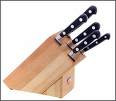 To avoid CUTS:
Use SHARP knives rather than dull 	ones.
2. Do not put knives in a DRAWER full 	of knives.
4. Clean up any broken glass 				IMMEDIATELY; and wrap your 	hand in a WET PAPER 			TOWEL before touching the 			broken glass.

		*If this happens in the lab, get me 		immediately and let me know what 		was broken and if anyone was hurt.
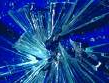 5. In the case of someone getting cut, 		the 	general rule is to APPLY 			PRESSURE by using a clean 		cloth covering the wound and 			pressing directly on the wound.


6. Sometimes, you will need to apply 		pressure on the wound and on the 		nearest PRESSURE POINT.
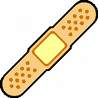 Stand to the side of the oven when 		OPENING it.
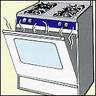 2. Use HOT PADS for handling hot 		pans etc. (this includes those 			coming out of the microwave).
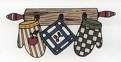 To avoid getting BURNED:
3.  Lift the lids off of foods so the 			STEAM goes AWAY FROM 		you.
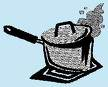 4. Pull the RACK of the oven OUT 		rather than having to reach in.
5. In the case of a burn you will need to 		determine the SERIOUSNESS 	of the burn.
• If it is a FIRST degree burn, it will be 	red, but there will not be any 			blisters.  In this case, you 		should run it under 			COLD WATER.
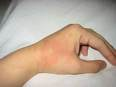 • If it is a SECOND degree burn, it will 	have blisters and be red.  In 		this case, you can cover with a 			COOL 	CLOTH, or have a doctor 	check it if it is a large area.
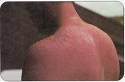 • If it is a THIRD degree burn, the skin 	will be discolored or MELTED 	AWAY.  In this instance, you 	should determine how large of an 	area is burnt, then call for HELP.  	Avoid touching the burnt area and 	lightly cover the area with a cool 	cloth.
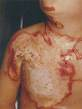 Keep all FLAMMABLE OBJECTS away from direct heat.
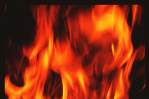 To help prevent FIRES:
2. Never put PAPER TOWELS on the range.
3. Watch your STOVE carefully.
4. In case of a fire, you need to treat it according to the FIRE REGULATIONS.
If it is a grease fire:
Put a LID on it
Pour BAKING SODA on it
Use a fire EXTINGUISHER
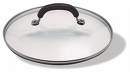 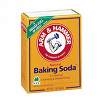 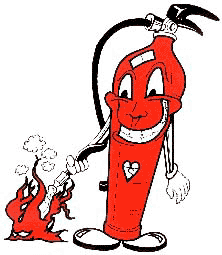 Do NOT ever use:
Water
Sugar
Flour
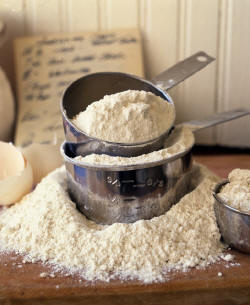 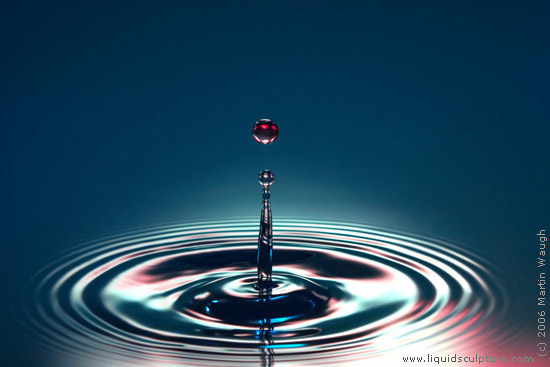 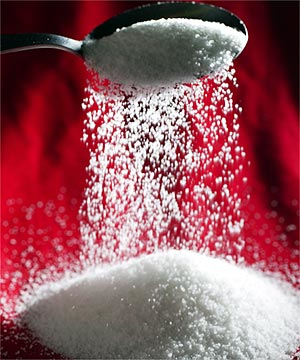 Cleaning and the supplies that you use to clean are a very important part of a safe work environment.  (It also helps to prevent an invasion of insects and rodents….GROSS!)
You should keep all SURFACES 		and 	EQUIPMENT clean.
2. Wash the counter with a 				DISINFECTANT before you 		begin to cook.
3. Clean AS YOU GO.  It will keep 		the area clean and will make 		the clean-up much easier.
4. To properly wash dishes:
a. Throw away or rinse any food left on 	dishes
b. Fill one sink with hot soapy water
c. Fill the other sink with plain hot water
d. Wash dishes in soapy water, then rinse 	all soap away in the plain hot water
e. Place dishes in dish rack or dry with a 	clean towel
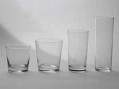 a. Glassware
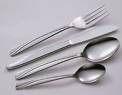 b. Silverware/Flatware
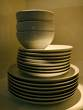 c. Dishware
d. Kitchen Tools
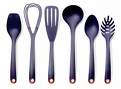 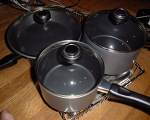 e. Pots and Pans
5. When you are doing the final clean-up, 	you should wash the dishes in the 		following order:
Food Borne Illnesses and Prevention Tips
Food borne illnesses result from eating contaminated foods
Bacteria grows with TIME, FOOD, MOISTURE and WARMTH
Do not buy bulging cans
Frequently clean and sanitize hands and work surfaces
WHEN IN DOUBT, THROW IT OUT!
Food Borne Illnesses
Salmonella- Chicken, poultry, eggs
E-Coli- Ground beef
Botulism- Improperly canned foods
Hepatitis A- Not washing hands (fecal matter)
Campylobacter- unpasteurized dairy products
Staphylococcus (Staph)- Human mucous
Storing and Thawing Foods
Foods should be COLDER than 41* or HOTTER than 135*
Raw meat, poultry and seafood should be in sealed containers away from fresh foods
Thaw in fridge, under cool running water or in microwave if cooking immediately. NEVER thaw at room temperature
Temperatures
Danger zone: 41-135*
Internal meat temperatures
Seafood, whole pork veal or lamb: 145*
All ground meats: 155*
All poultry and reheating leftovers: 165*
Terms to Remember
Cross-contamination: Spreading bacteria from one surface to another
How to prevent?
FIFO: First in, first out
Mise en place: Every thing has it’s place and every place has it’s thing
Temperature Danger Zone: Where bacteria is most likely to grow 41-135*F